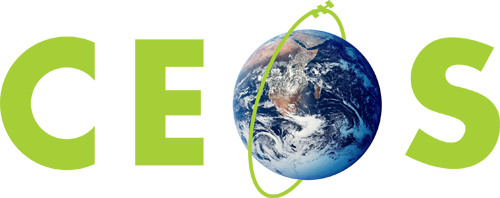 Committee on Earth Observation Satellites
Building Sustainability for the Role of CEO
Sandra A. Cauffman
NASA Principal for  CEOS
CEOS SIT-35
Virtual Meeting
25 – 26 March 2020
Building Sustainability for the Role of CEOS Executive Officer
2
A Suggested Path
Consider Establishing a Resource Pool.
Be open to CEOS Agency Representatives AND Qualified Contractors.
Establish a Timeline, Communicate it, and Abide by it.
Have a Review Process for Qualified Candidates.
Identify 2-3 Candidates for a 4-year Planning Horizon.
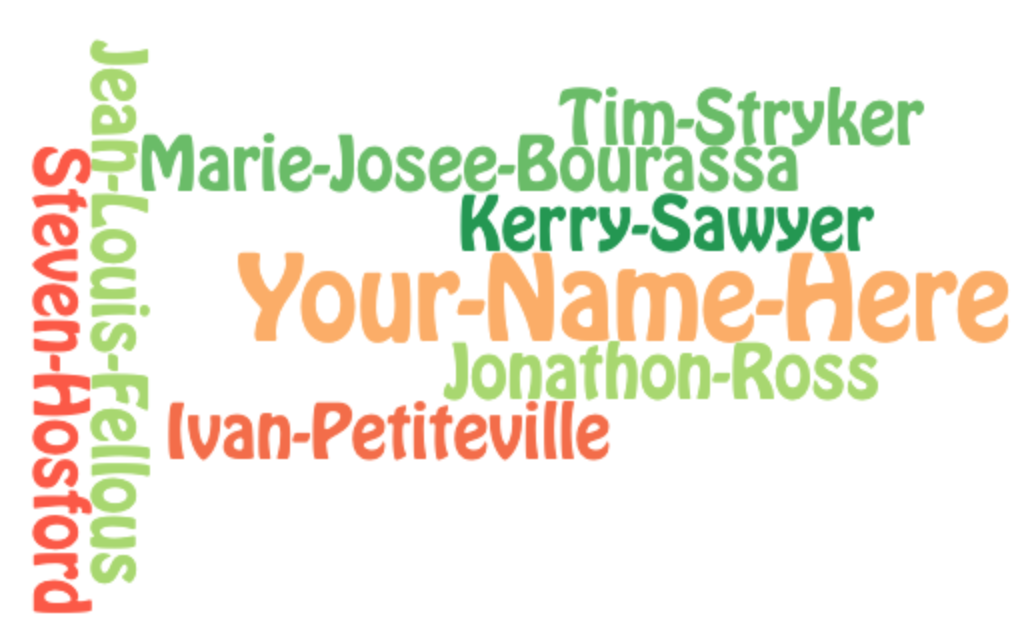 Thank You!
3